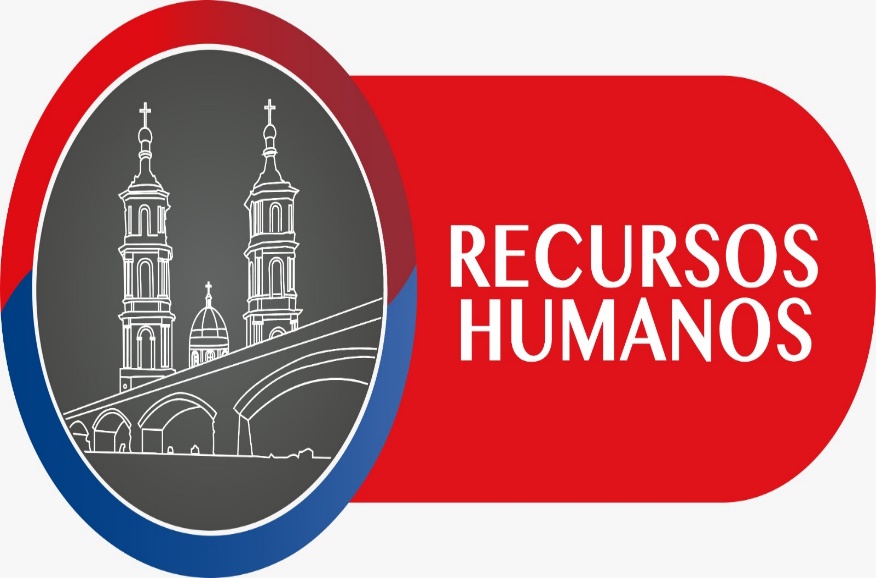 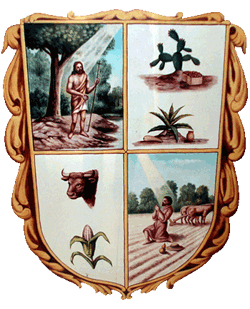 ORGANIGRAMA
ADMINISTRACIÓN2024-2027
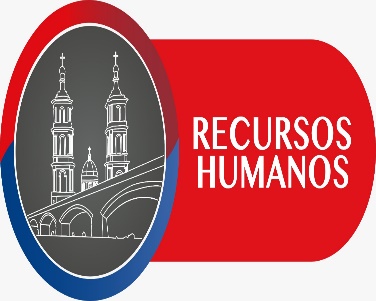 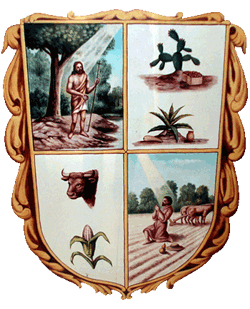 HONORABLE AYUNTAMIENTO
PRESIDENTE MUNICIPAL
RECURSOS HUMANOS
SECRETARIA DEL H. AYUNTAMIENTO
UNIDAD DE TRANSPARENCIA
TESORERIA MUNICIPAL
OBRA PUBLICA
JUEZ
ADMINISTRATIVO
SEGURIDAD PUBLICA
DESARROLLO EDUCATIVO
DESARROLLO URBANO
CONTRALORIA MUNICIPAL
DESARROLLO ECONOMICO
DESARROLLO SOCIAL
AGUA POTABLE Y ALCANTARILLADO
DESARROLLO RURAL
FISCALIZACION
COMISION MUNICIPAL DEL DEPORTE ( COMUDE)
COMUNICACIÓN SOCIAL
SALUD
ECOLOGIA
SERVICIOS PUBLICOS
ATENCION A LA JUVENTUD
PLANEACION
CASA DE LA CULTURA
ARCHIVO
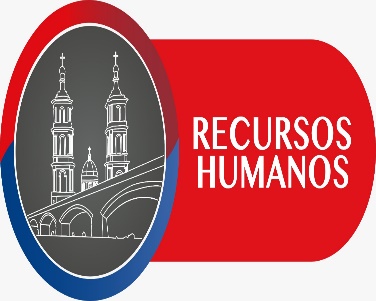 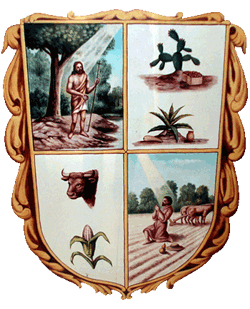 HONORABLE AYUNTAMIENTO
REGIDURIA
SINDICATURA
SECRETARIA DEL 
H. AYUNTAMIENTO
PRESIDENCIA
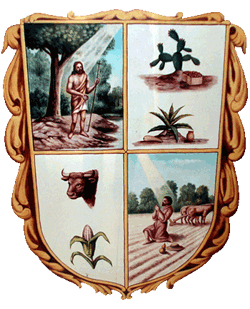 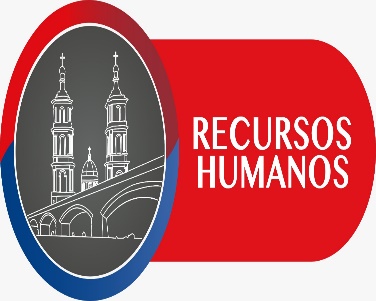 PRESIDENCIA
PRESIDENTE MUNICIPAL
Lic. Erick Silvano Montemayor Lara
ASESOR JURIDICO
Lic. Miguel Ángel Rangel Matehuala
ASISTENTE DE PRESIDENCIA
C. Cesar Rangel Pérez
CHOFER DE PRESIDENCIA
C. Martin Rodríguez Romero
ENLACE PARA VALIDACION DE PAGOS
C. Miriam Camacho Vega
AUXILIAR APOYOS
C. Mariela Lara Galván
AUXILIAR ADMINISTRATIVO
C. Andrés Guadalupe Espinoza Cedillo
GESTOR DE APOYOS A
Tec. Sonia Rojas Herrera
GESTOR DE APOYOS B
C. Sayra Jazmin Aranda Camacho
AUXILIAR DIF A
C. Juan Manuel Guerra Salazar
AUXILIAR DIF
C. María del Sol Espinoza Bolaños
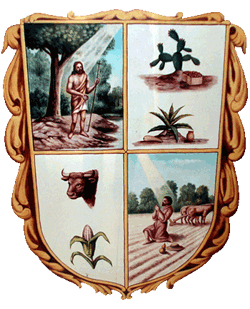 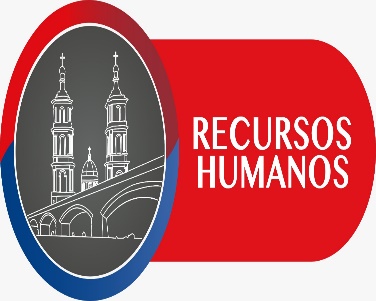 SINDICATURA
S I N D I C O
Mtra. Ma de la Luz Rangel Reyes
ASESOR JURIDICO
Lic. Oscar Miguel Cortes Cibrian
ASISTENTE DE SINDICATURA
C. Lucia Cervantes Carranco
REGIDORES
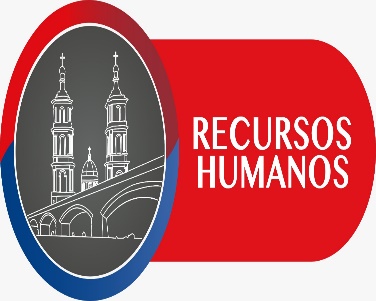 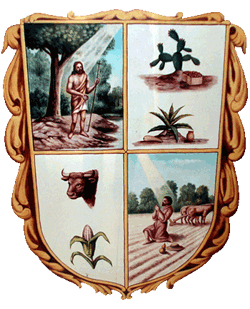 REGIDURIA
REGIDORES
C. Rogelio Estrada Romero
C. Morelia Aguilar Lara
C. Francisco Lopez Salas
C.Ma Araceli Saavedra Aranda
C. Sandra Martinez Capuchino
C. Daniela Martinez Navarro
Lic. Silvia Soto Claudio
C. Jose Emilio Ayala Lozano
ASISTENTE DE REGIDORES
C. Saray Servin Martinez
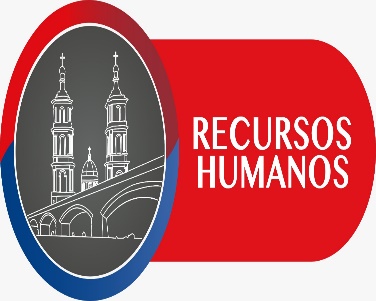 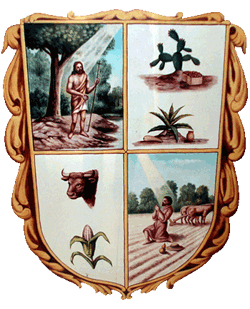 SECRETARIA
SECRETARIO DEL H. AYUNTAMIENTO
C. Jose de Jesus Aranda Esquivel
ASESOR JURIDICO
Lic. Pedro Villegas Cahue
ASISTENTE DE SECRETARIA
C. Karina Aguiñaga Soria
AUXILIAR SECRETARIA
C. Lesly Getsemani Rangel Guerrero
ENCARGADO DE ARCHIVO MUNICIPAL
C. Benjamin Ayala Lozano
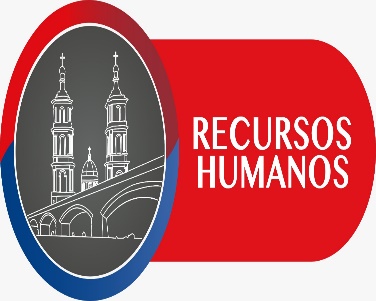 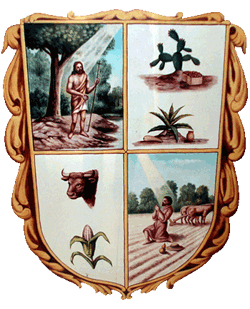 FISCALIZACIÓN
INSPECTOR DE FISCALIZACIÓN
C. Juan Carlos Capuchino Moreno
PLACERO MUNICIPAL
C. Agustín González Vázquez
AUXILIAR FISCAL
C. Martin Salas Colunga
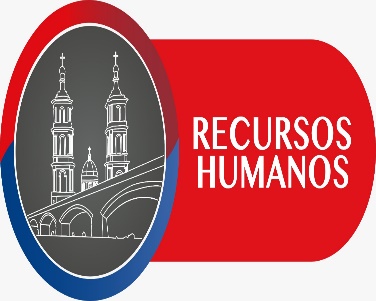 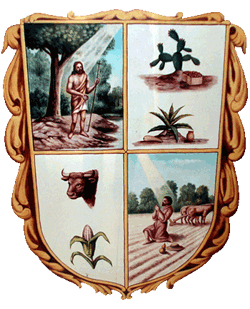 PLANEACIÓN
JEFE DE DEPARTAMENTO A
C. Brenda Lira Segovia
AUXILIAR PLANEACION
SECRETARIA B
C. Juana María Ortiz Orta
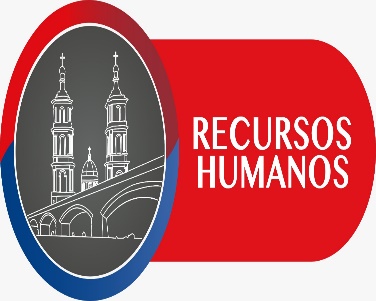 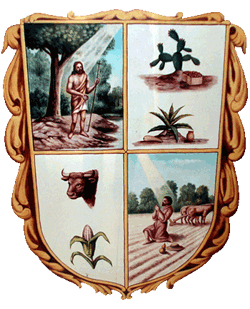 DESARROLLO URBANO
ENCARGADO DE DESARROLLO URBANO
C. Brenda Itzel Monreal Rodríguez
AUXILIAR DESARROLLO URBANO
C. Rosa María Romero Serrano
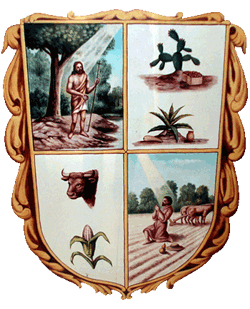 TESORERIA MUNICIPAL
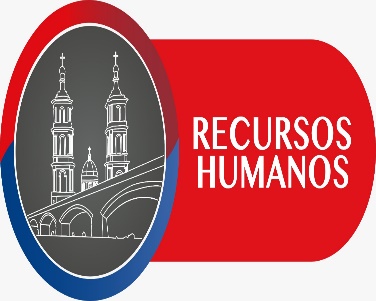 TESORERO  MUNICIPAL
Ing. Nallely López García
JEFE DE UNIDAD EGRESOS
Ing. Juan Manuel Velázquez López
COORDINADOR DE EGRESOS
C. Juana Alejandra Mancilla Salas
ENCARGADA DE GASTO CORRIENTE
Lic. Mayra Guadalupe Rodríguez Ligas
ENCARGADA  DE PROGRAMAS POR CONVENIO
C. Luz María Castillo Ortiz
JEFE  OFICINA DE EGRESOS
C. Claudia Ximena Arellano de la Rosa
CONSULTOR FISCAL
C. María del Carmen Salas Méndez
ENCARGADA DE SUPERVICION Y VALIDACION DE PAGOS
Lic. Ilse Lucia Banda Rodriguez
JEFE  OFICINA DE INGRESOS
C. Ángel González Guerrero
AUXILIAR TESORERIA
ENCARGADO DE INVENTARIO
C. Juan Pablo Carrera Martinez
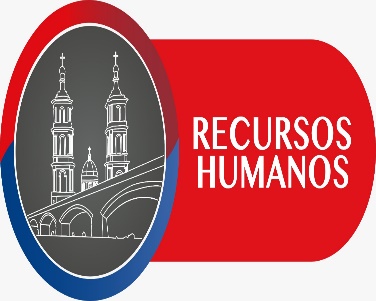 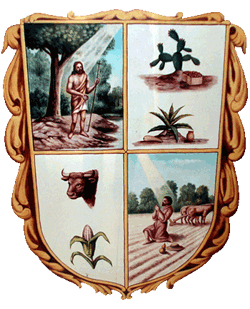 UNIDAD DE ACCESO A LA INFORMACION PUBLICA
TITULAR DE LA UNIDAD DE ACCESO A LA INFORMACIÓN
Lic. Nancy Monserrat Sánchez Prado
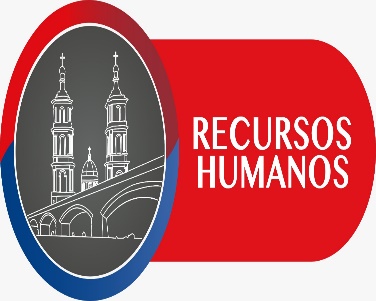 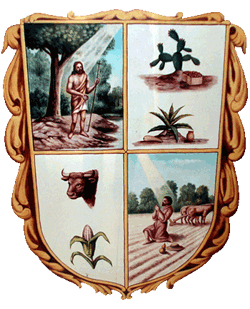 IMPUESTOS INMOBILIARIOS Y CATASTRO
DIRECTOR C
C. Héctor Rodríguez Medina
CAJERA Y ENCARGADA DE EJECUCION
C. Araceli Torres Ortiz
PROMOTOR DE REGULARIZACION DE PREDIOS 
RUSTICOS Y URBANOS
C. Rosaura Rodríguez Rangel
Auxiliar de Impuestos Inmobiliarios y Catastro
C. Nancy Arely Servín Mendoza
NOTIFICADOR 
C. Juan Daniel Macías Ortiz
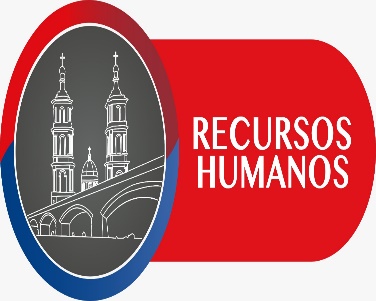 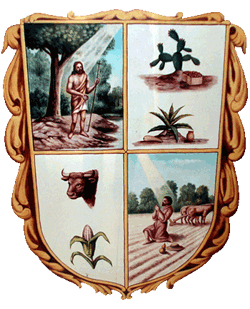 AGUA POTABLE
Y ALCANTARILLADO
DIRECTOR B
C. Adán Macías Flores
AUXILIAR DE DIRECCION AGUA POTABLE
C. María Guadalupe Cortes López
INSPECTOR DE RED DE AGUA POTABLE Y ALCANTARILLADO
C. Arturo Narváez Piñón
JEFE DE OFICINA INGRESOS SAPAO
C. Norma Verónica Medellín Rodríguez
INSPECTOR DE RED DE AGUA POTABLE Y ALCANTARILLADO
C. José de Jesús Narváez Martínez
ASESORIA JURIDICA
AUXILIAR DE CULTURA DEL AGUA
Lic. Ana Isabel Bolaños Ortiz
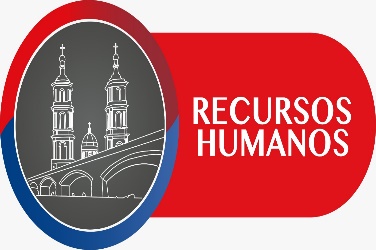 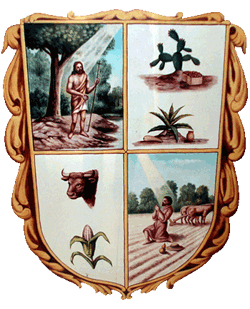 TTITULAR DE PLANTA PTAR
C. Francisco Xavier González Macías
CHOFER D
C. Juan Ortiz de la Rosa
BODEGUERO SAPAO
C. José Reyna López
OPERADOR PTAR
 C. Juan Carlos Mojica Macías
INSPECTOR DE RED DE AGUA POTABLE
OPERADOR PTAR
C. Juan Anguiano Sandoval
AUXILIAR DE INSPECTOR DE AGUA POTABLE
OPERADOR PTAR
C. J Carlos Rodríguez Reyes
FONTANERO DRENAJE
C. Juan Martin Narváez Piñón
OPERADOR PTAR
C. Jaime Dávila Gómez
FONTANERO
C. Fermín Méndez Arroyo
OPERADOR PTAR
C. Noé Navarro Lara
FONTANERO
C. Ricardo Negrete Martínez
OPERADOR PTAR
C. José Carlos Rodríguez López
AUXILIAR FONTANERO A
C. Efrén Mendoza González
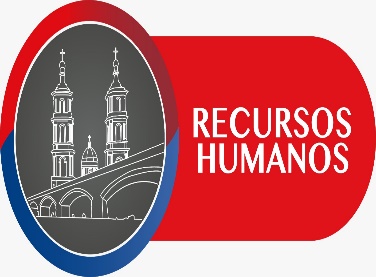 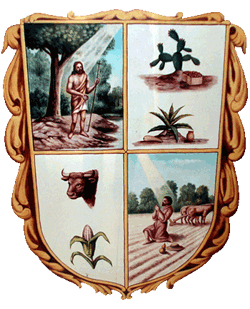 AGUA POTABLE
Y ALCANTARILLADO
AUXILIAR FONTANERO C
POCERO COMUNIDAD LA ESCONDIDA
C. J Refugio Contreras Guerrero
LECTURISTA A
C. Francisco Javier Dávila Sandoval
AUXILIAR FONTANERO DRENAJE A
C. Jonathan Salas Castillo
LECTURISTA B
C. Misael Martínez Martínez
AUXILIAR FONTANERO DRENAJE B
C. Juan Antonio Flores Castillo
POCERO COMUNIDAD LA TINAJA
C. Francisco Javier Méndez Guerra
LECTURISTA B
C. Mario de la Cruz Martínez Salinas
POCERO COMUNIDAD EL POTRERO
C. Juan Prado González
POCERO COMUNIDAD LA VENTA
C. Antonio Flores Martínez
POCERO COMUNIDAD CUEVAS DE VISTA HERMOSA
C. Rodolfo Espinosa Carmona
POCERO COMUNIDAD JESUS MARIA
C. Ma del Carmen Guerrero Licea
POCERO COMUNIDAD LA ESCONDIDA
OPERADOR RAFA 20 DE NOVIEMBRE
C. Marco Antonio Hernández Salas
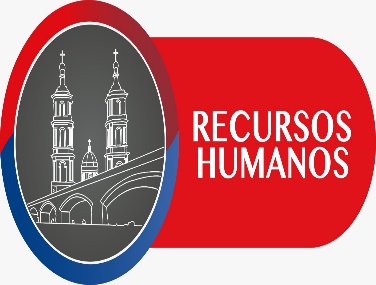 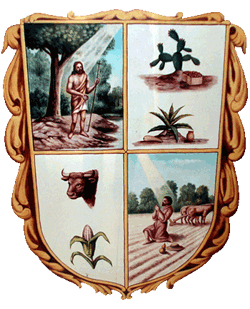 AGUA POTABLE
Y ALCANTARILLADO
OPERADOR RAFA LA TINAJA
C. Edelmira Aguiñaga Herrera
OPERADOR RAFA LA HACIENDITA
C. Juan Fernando Guerrero Herrera
OPERADOR RAFA JESUS MARIA
C. José Isabel Orta Ortiz
ENC. DE POTABILIZADORA LA ESCONDIDA
C. Gladys Lucero Torres Torres
ENC. DE POTABILIZADORA GACHUPINES
C. Ma Graciela de la Cruz Saavedra
OPERADOR RAFA PUERTA DE LA AGUILILLA
C. Juan Jesús Duran Díaz
ENC. DE POTABILIZADORA LA HACIENDITA
C. Gregorio Piñón Guerrero
OPERADOR RAFA EL PAJARO
C. Ernesto Moreno Carreras
ENC. DE POTABILIZADORA SANTA BARBARA
C. María Guadalupe Rodríguez Campos
CHOFER DE PIPA
C. José de la Luz Rangel Guerrero
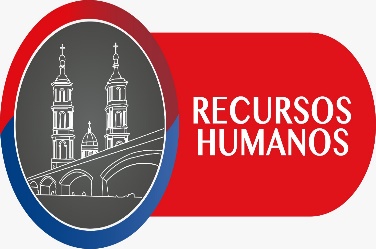 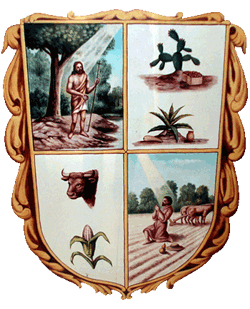 COMPRAS MATERIALES Y SUMINISTROS
JEFE DE DEPARTAMENTO A
C.P. Martin Ortiz Romero
AUX. DE COMPRAS MATERIALES Y SUMINISTROS A
C. Celia Aurelia Puente Aguilar
ENC. DE CONTROL PRESUPUESTAL
Y PARQUE VEHICULAR 
C. Javier Parra Lozano
CHOFER A
C. Jorge Adalberto Romo Tienda
AUX. DE COMPRAS MATERIALES Y SUMINISTROS
C. Juan José Ortiz Martínez
SECRETARIA  C
CHOFER B
C. Francisco Javier Sánchez Anguiano
SECRETARIA A
C. Daisy Araceli Salas Claudio
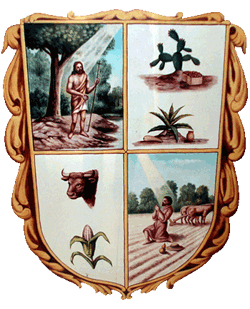 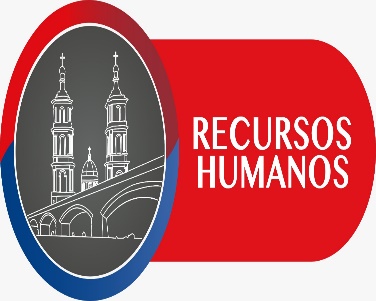 RECURSOS HUMANOS
DIRECTOR DE RECURSOS HUMANOS
C.P. Karla Patricia Azpeitia González
ENCARGADA DE NOMINA
C. Mariana Arellano de la Rosa
AUXILIAR DE RECURSOS HUMANOS Y ADMINISTRACION
  C. Karla Gricelda Bribiescas Mendoza
AUXILIAR DE  RECURSOS HUMANOS
Y NOMINA
C. María del Carmen Guerra Salazar
SECRETARIA B
C. Yareli Martínez Soria
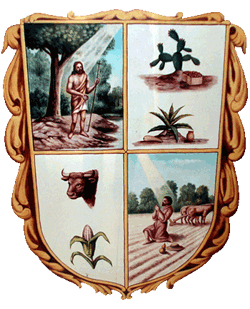 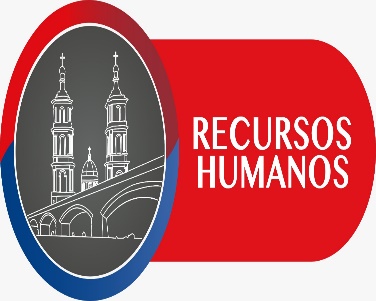 RECURSOS HUMANOS
INTENDENCIA
VELADORES
C. Alma Karina Jasso Martínez
C. Marta Lara Bustamante
C. Antonia Dávila Gómez
C. Emma Guadalupe Rosas Espinosa
C. Alma Mireya Aguiñaga Navarro
C. María del Rosario Jasso Martínez
C. Juana Arrona Díaz
C. Juana María Guzmán Godínez
C. Ma Reyes Zúñiga Castillo
C. Carmen Sonia Gil Rodríguez
C. Nora Rodríguez Aranda
C. Bertha Alicia Jasso Martínez
C. Ismael Dávila Pérez
C. María Guadalupe Cardona Torres
C. Eusebio Flores González
C. Benjamín Aguilar González
C Elías Silva Zamarripa
C. J Jesús Ruiz Rodríguez
C. Héctor Manuel Rodríguez López
C. Martin Castañón Zúñiga
C. Juan Manuel Gómez González
C. J Manuel Contreras Martínez
C. Sanjuana Huerta Balleza
C. J Jesús Lara Bustamante
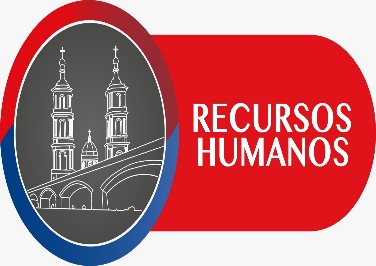 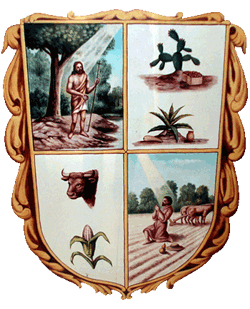 CONTRALOR MUNICIPAL
Lic. David Misael Herrera Romero
JURIDICO
Lic. Salvador Torres Mancilla
AUXILIAR DE CONTRALORIA A
C. Ezequiel Silva Martínez
AUDITORIA
C. J Guadalupe Alonso Rodríguez
QUEJAS, DENUNCIAS Y SUGERENCIAS
C. Rocio Amaro Mendoza
AUXILIAR DE CONTRALORIA B
C. Blanca Estela Rodríguez Sandoval
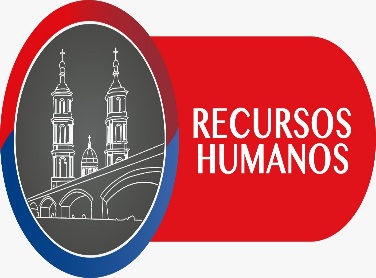 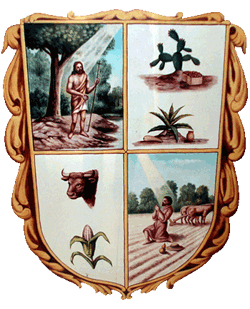 OBRAS PUBLICAS
DIRECTOR B
Arq. Juan Carlos Olalde Velázquez
SUPERVISOR DE OBRA  
C. Sergio Eliut Villegas Valdez
SUBDIRECTOR DE OBRA PUBLICA
C. Víctor Manuel Herrera Guerrero
AUXILIAR ADMINISTRATIVO
Lic. Jesica Ortiz Diaz
ASISTENTE DE OBRAS PUBLICAS 
C. Margarita Martínez Camacho
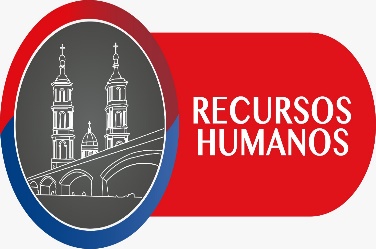 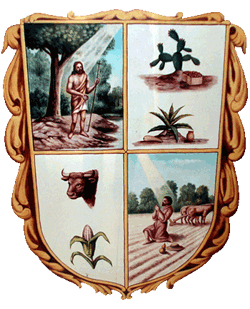 DESARROLLO RURAL
DIRECTOR B
Lic. Emmanuel Hernández Ruiz
PROMOTOR RURAL 
C. Aldo Emilio Salas Quintero
SUBDIRECTOR DESARROLLO RURAL
C. Alberto Martínez Aguiñaga
PROMOTOR RURAL
C. Ma Natividad Gómez Dávila
PROMOTOR RURAL A
C. Emidio Márquez Barrientos
PROMOTOR RURAL B
C. Diego Guillermo Puente Aranda
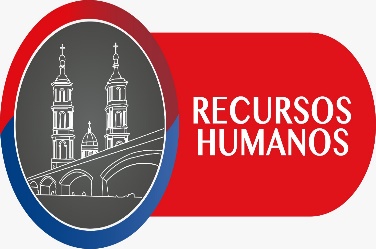 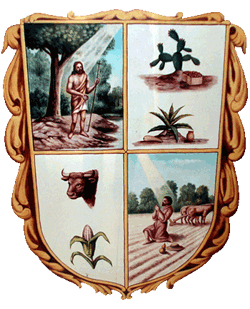 DESARROLLO SOCIAL
DIRECTOR C
Lic. Alma Karen Medellín Rodríguez
PROMOTOR SOCIAL
C. Joaquina Galván Navarro
SUBDIRECTOR DE DESARROLLO SOCIAL
 C. Bertha Guadalupe Dávila Aranda
PROMOTOR SOCIAL
C. Alma Mireya Rojas Piñón
COORDINADOR ATENCION AL MIGRANTE
C. Luis Fernando Rodríguez Rodríguez
PROMOTOR SOCIAL  A
C. María Sulema Salas Contreras
PROMOTOR SOCIAL
C. Francisco Balleza Guerra
PROMOTOR SOCIAL
C. Miguel Ángel Cortes Martínez
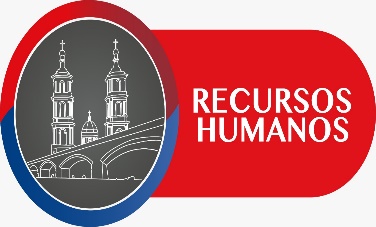 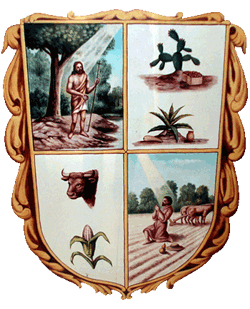 DESARROLLO SOCIAL
CCA´S
ENCARGADO CCA LOCALIDAD IBARRA
C. Gabriela Anabel Ávila Padilla
ENCARGADO CCA LOCALIDAD LA ESCONDIDA
C. Gisela Estrella Morales Torres
ENCARGADO CCA LOC. LAS TROJES
 C. Violeta Mendoza Silva
ENCARGADO CCA LOCALIDAD EL TORREON
 C. María del Carmen Rodríguez Espinosa
ENCARGADO CCA LOC. SANTA BARBARA
 C. Daniela Contreras Rodríguez
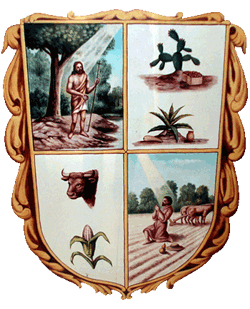 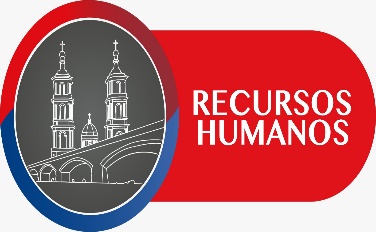 DESARROLLO ECONOMICO
DIRECTOR D
C. Juan Ángel Sotelo Jaras
SECRETARIA B
C. Camila Salazar Garcia
PROMOTOR DE DESARROLLO ECONOMICO 
C. Omar Joel Contreras Garcia
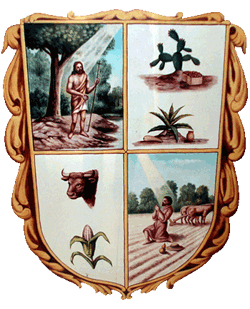 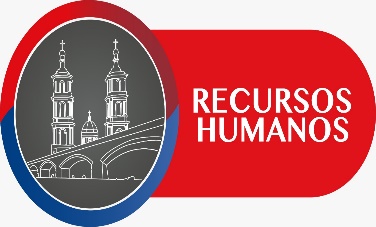 DESARROLLO EDUCATIVO
DIRECTOR D
Lic. Claudia Artemisa Torres Guerrero
PROMOTOR EDUCATIVO B
C. Ma Patrosinia Hernández Hernández
PROMOTOR EDUCATIVO
C. Juan Ojeda Carranza
PROMOTOR EDUCATIVO A
C. Nancy Karina Torres Contreras
PROMOTOR EDUCATIVO  C
BIBLIOTECAS
BIBLIOTECARIO
C. Paula Cristina Rodríguez Salinas
BIBLIOTECARIO A
C. Monserrat de San juan Tristán Martínez
BIBLIOTECARIO A
C. Martha Patricia Hernández Roldan
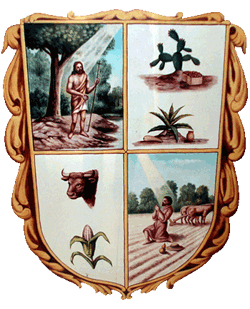 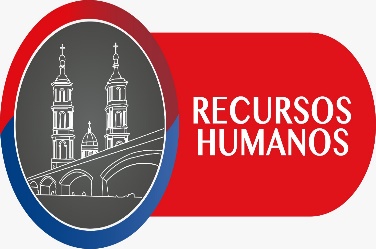 COMUNICACIÓN SOCIAL Y TURISMO
DIRECTOR DE COMUNICACIÓN SOCIAL
Lic. Jesús Guillermo Salas Ortega
AUXILIAR COMUNICACIÓN SOCIAL
C. Luis Ernesto Dávila Armendáriz
AUXILIAR DE COMUNICACIÓN SOCIAL C
C. Juan Jesús Contreras López
AUXILIAR DE COMUNICACIÓN SOCIAL D
C. Miguel Soria Morales
AUXILIAR DE COMUNICACIÓN SOCIAL C
C. Jorge Luis Flores Gómez
AUXILIAR DE COMUNICACIÓN SOCIAL B
C. Ericka Paola Bocanegra González
AUXILIAR DE COMUNICACIÓN SOCIAL D
C. Luis Diego Méndez García
INFORMATICA
JEFE DE OFICINA DE INFORMATICA
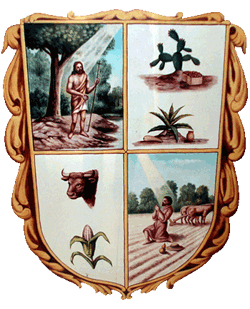 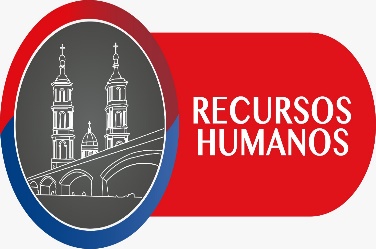 CASA DE LA CULTURA
TITULAR CASA DE CULTURA
C. José Ramiro Rangel Ortiz
PROMOTOR CULTURAL  A
C. Bertha Piña Mendoza
PROMOTOR CULTURAL C
C. José David Varela Cabrera
CRONISTA
PROMOTOR CULTURAL C.
C. José Alberto Jiménez
PROMOTOR CULTURAL C
C. David Samuel Reyes Rojas
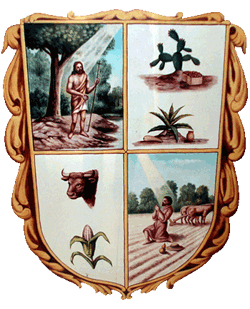 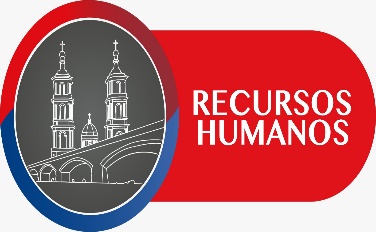 SERVICIOS PUBLICOS
DIRECTOR C
C. Héctor Rojas Luna
SUBDIRECTOR DE SERVICIOS PUBLICOS
C. Guillermo Palomo Navarro
AUXILIAR OPERATIVO DE SERVICIOS
C. José Ángel Aguilar Lara
AUXILIAR OPERATIVO DE SERVICIOS
C. María Morquecho Lara
SECRETARIA B
C. Graciela Salas Hernández
OPERADOR  B
C. Pedro Arrona Salas
OPERADOR  A
C. Jaime Ramos Vega
OPERADOR B
C. Rodolfo Sánchez Garica
CHOFER  C
C. José Antonio Carranco Martínez
AUXILIAR SERVICIOS PUBLICOS
CHOFER C
C. Enrique Carrillo García
BODEGUERO
C. J Jesús Reyna López
AUXILIAR BODEGA SP B
C. José Arrona Serrano
AUXILIAR DE BODEGA SP A
C. Javier Ortiz Carreras
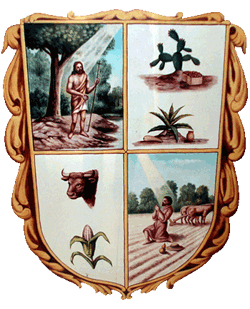 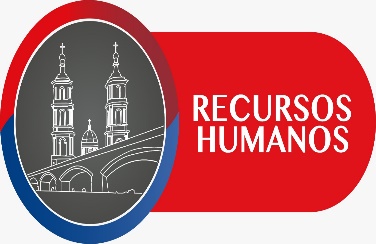 SERVICIOS PUBLICOS
OPERADOR   C
C. Manuel Pérez Martínez
OPERADOR  D
C. Bonifacio Mendoza Rangel
ALBAÑIL
C. Pablo Navarro Prado
ALBAÑIL
C. Mauro Banda Silva
AUXILIAR SERVICIOS PUBLICOS A
C. Tito Salas Macías
AUXILIAR DE SERVICIOS PUBLICOS 
C. Valentín Martínez Dávila
AUXILIAR SERVICIOS PUBLICOS C
C. Edmundo Orta Gaspar
AUXILIAR DE SERVICIOS PUBLICOS B
C. Sergio Jasso Robledo
AUXILIAR DE SERVICIOS PUBLICOS D
C. Rubén Collazo Martínez
AUXILIAR DE SERVICIOS PUBLICOS D
C. Juan Pedro Buendía Luevano
AUXILIAR DE SERVICIOS PUBLICOS D
C. Martin Sandoval Morquecho
AUXILIAR DE SERVICIOS PUBLICOS D
C. José Cruz Flores Flores
AUXILIAR DE SERVICIOS PUBLICOS D
C. Noel Pérez Pérez
AUXILIAR DE SERVICIOS PUBLICOS D
C. Luis Enrique Aguiñaga Arenas
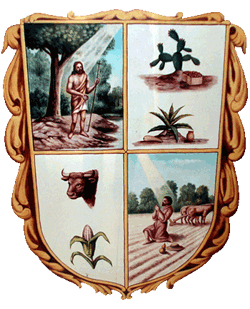 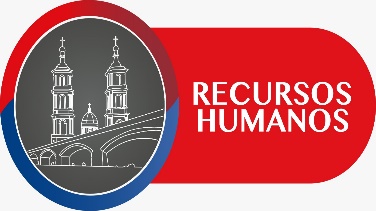 SERVICIOS PUBLICOS
ADMINISTRADOR DE MERCADO
C. José Antonio Reyna Aguiñaga
ADMINISTRADOR DE MERCADO
C. Juan Manuel Macías Solís
ADMINISTRADOR DE MERCADO
C. Juan Manuel Macías Solís
MERCADO
VETERINARIO
C. Ricardo Eliud Salas Ortega
JEFE DE OFICINA RASTRO
C. Oswaldo Mota Hernández
AUX DE RASTRO  A
C. Francisco Rangel Velázquez
RASTRO
AUX DE RASTRO   A
C. Liborio Lozano García
AUXILIAR DE RASTRO   B
C. Juan Manuel Hernández Silva
CHOFER G
C. Roberto Puente Ramirez
SERVICIOS PUBLICOS
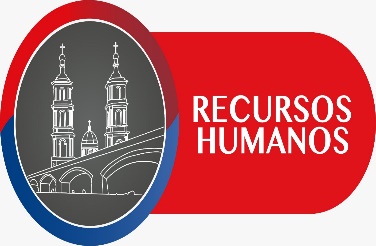 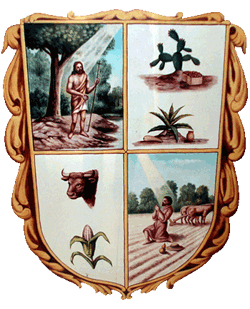 PANTEONES
JEFE DE OFICINA
C. Gustavo Heriberto Serrano Cortes
PANTEONERO COMUNIDAD LA ESCONDIDA
C. Vicente López Ruiz
PANTEONERO MUNICIPAL 
 C. J Bruno Rodríguez Lomelí
PANTEONERO MUNICIPAL 
C. Francisco Javier Cortes Cleto
PANTEONERO COMUNIDAD IBARRA
C. Emiliano Espinosa Contreras
PANTEONERO COMUNIDAD LA HACIENDITA
C. José Guadalupe Moreno Rosales
PANTEONERO COMUNIDAD SANTA BARBARA
C. María del Rosario Balleza Balleza
AUXILIAR PANTEON
ELECTRICISTA
C. Axel Leonardo Rodríguez Valadez
ALUMBRADO
ELECTRICISTA  
C. Jorge Alberto Espinoza Guerra
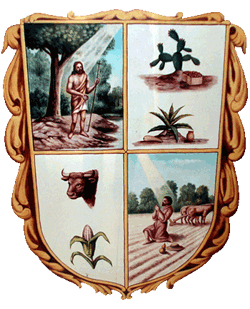 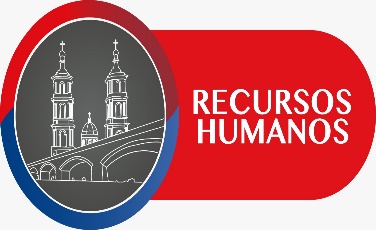 ECOLOGIA
DIRECTOR C
C. Carla Camacho Martínez
ENCARGADO DE VIVERO 
C. José Yáñez Valadez
SECRETARIA A
C. Jocelyn Torres Ortega
AUXILIAR VIVERO
C. Florentino Castañón Segura
CHOFER DE PIPA B
C. Ismael Cedillo Lira
AUXILIAR DE ALBAÑIL
C. J Socorro Salas Macías
AUXILIAR DE PIPAS AREAS VERDES
 C. José de Jesús Puente López
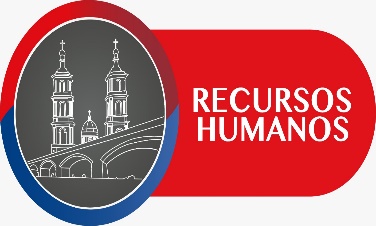 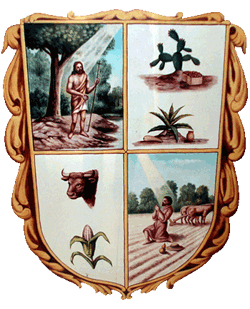 LIMPIA MUNICIPAL
RECOLECTOR DE BASURA B
C. Fortino Gonzalez Sandoval
SUPERVISOR DE RESIDUOS
C. Tomas Martínez Rodríguez
RECOLECTOR DE BASURA B
C. María Micaela Flores Guerra 

RECOLECTOR DE BASURA B
C. J Jesús Zambrano Hernández
CHOFER COMPACTADOR A
C. José Morquecho Rosas
CHOFER COMPACTADOR B
C. José Ignacio Aranda Juárez
RECOLECTOR DE BASURA B
C. Hilario Segura Martínez
CHOFER COMPACTADOR B
C. José Bueno Pérez
RECOLECTOR DE BASURA B
C. Juan Carlos Mojica Navarro
RECOLECTOR DE BASURA 
C. Juan José Rodríguez Lomelí
RECOLECTOR DE BASURA 
C. Erasmo Becerra García
RECOLECTOR DE BASURA B
C. Jesús Adolfo Orta Martínez
RECOLECTOR DE BASURA 
C. Juan Eduardo Pedroza Esquivel
ENCARGADO DE BARRENDERAS
C. Ma Sanjuana Guerra Cardona
RECOLECTOR DE BASURA 
C. J Carmen Colunga Collazo
RECOLECTOR DE BASURA A
C. Alejandro Contreras Torres
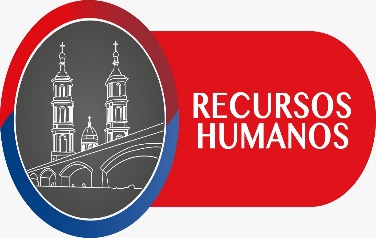 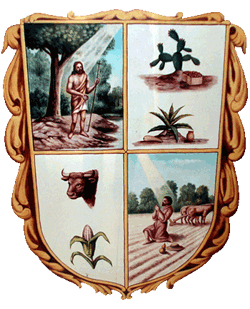 BARRENDERAS
BARRENDERA
C. Amelia Méndez Veloz
BARRENDERA
 C. Abraham Rodriguez Sandoval
BARRENDERA
C. Antonio . Negrete
BARRENDERA 
C. Tomasa Martínez Mendoza


BARRENDERA
C. Adela Morquecho Rosas
BARRENDERA
C. Cecilia Dávila Aranda
BARRENDERA
C. Gloria Mendoza Sandoval
BARRENDERA
C. Rosa María González Galicia
BARRENDERA
C. Romualda Zamarripa Contreras
BARRENDERA
C. José Luis Dávila Macías
BARRENDERA
C. Ma de la Cruz Rodríguez Medina
BARRENDERA
C. María del Rocio Sánchez Gómez
BARRENDERA
C. Ramona Godínez Soto
BARRENDERA
C. Ma de la Cruz Mendoza Veloz
BARRENDERA
C. María Lucia Mendoza Veloz
BARRENDERA
C. Ma Santos Zúñiga González
BARRENDERA
C. J Ascensión Zúñiga Méndez
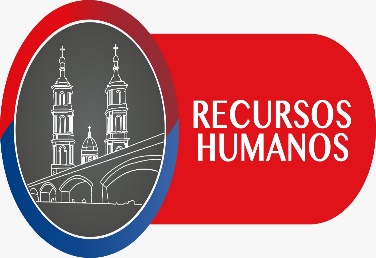 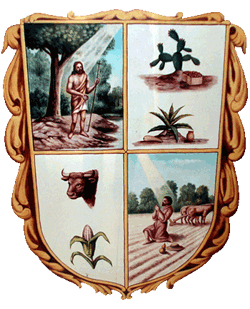 PARQUES Y JARDINES
SUPERVISOR DE JARDINERIA A
C. Lázaro Prado
 s
ENC. JARDIN A LA  ESCONDIDA
C. José Adrián Mendoza González
ENC. JARDIN B LA HACIENDITA
C. Martin Moreno Rosales
SUPERVISOR DE JARDINERIA B
C. Ruperto Prado González
ENC.JARDIN B IBARRA
C. J Trinidad Almendariz Estrada
JARDINERO A
C. Eduardo Méndez Salazar
ENC. JARDIN B GACHUPINES
C. Nayeli Ramos Baltazar
JARDINERO A
C. J. Carmen Cleto Estrada
ENC.JARDIN B LAS TROJES
C. María de Jesús Torres López
JARDINERO B
C. Rogelio Gómez González
JARDINERO B
C. Ignacio Becerra Almendariz
ENC. JARDIN B LA TINAJA
C. Roberto Quintero Vargas
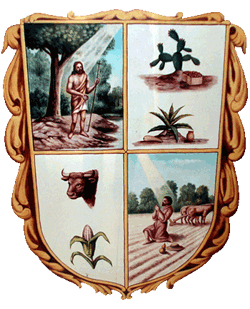 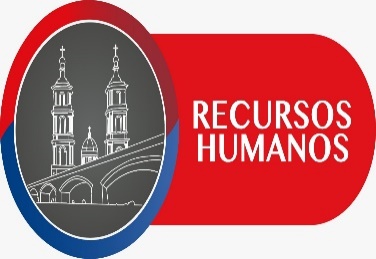 PARQUES Y JARDINES
ENC. JARDIN B EL POTRERO
C. Blas Prado Soto
ENC. PARQUE INFANTIL Y JARDIN EL TORREON
C. Rosa Linda Espinosa
ENC. ECO- PARQUE LAS TROJES
C. Ana Piñón Guerrero
AUXILIAR LIMPIA EL MEZQUITE
C. Rafael Salas Mendez
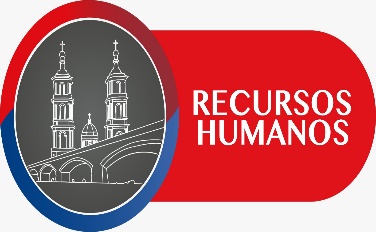 COMISION MUNICIPAL DEL DEPORTE
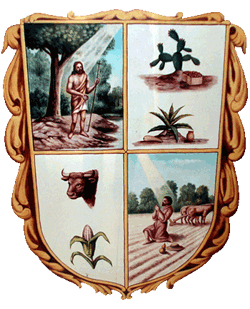 JEFE DE DEPARTAMENTO A
C. José Roberto Delgado Vega
ENCARGADO DE LA UNIDAD DEPORTIVA
C. Ramón González Jasso
SECRETARIA B
C. Gabriela Reyna Serrano
AUXILIAR EN UNIDAD DEPORTIVA A
C. Martin Sandoval Campos
PENTA BASICO DE FUT BOL
C. Carlos Ernesto Carrillo Rodríguez
PENTABASICO DE BEISBOL
C. Manuel Guadalupe Martínez Ruiz
AUXILIAR EN UNIDAD DEPORTIVA   A
C. Ángel de Jesús Hernández Robledo
PROMOTOR DEL DEPORTE
C. Josué Elihu Ramírez Torres
AUXILIAR EN UNIDAD DEPORTIVA A
C. Gerónimo Escalera García
PROMOTOR DE BEISBOL INFANTIL
C. José de Jesús . Morquecho
AUXILIAR EN UNIDAD DEPORTIVA A
C. José Manuel Gonzalez
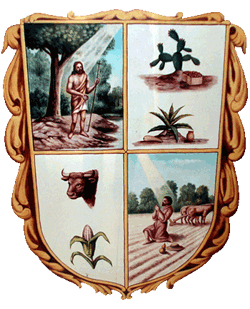 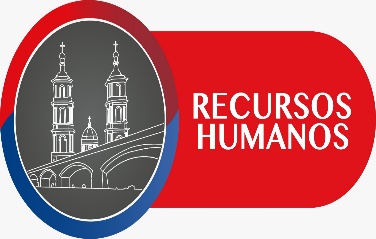 COORDINACIÓN MUNICIPAL DE OCAMPO PARA LAS MUJERES
ENC. DE COORDINACION MUNICIPAL DE OCAMPO PARA
 LAS MUJERES
Lic. Sandra Balleza Mancilla
ASISTENTE DE COORDINACION MUNICIPAL DE OCAMPO 
PARA LAS MUJERES
C. Alma Salazar González
ASISTENTE DE COORDINACION MUNICIPAL DE OCAMPO 
PARA LAS MUJERES
C. Leticia Martínez Soria
SECRETARIA B
C. María Lorena Pacheco Mendez
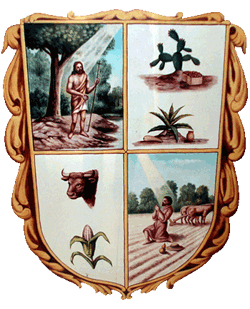 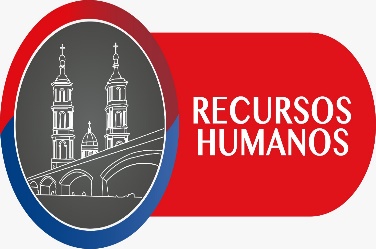 SALUD
DIRECTOR  SALUD
Lic. Juana María Rodríguez Aranda
SECRETARIA A
C. Noemí de la Cruz Carreón
VERIFICADOR SANITARIO
C. Omar Emmanuel González Araiza
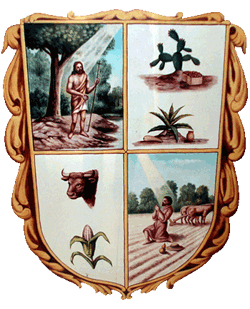 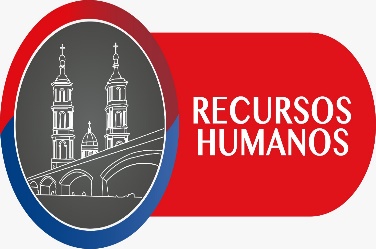 ATENCIÓN A LA JUVENTUD
ENCARGADO DE ATENCIÓN A LA JUVENTUD
C. Carmen Patricia Mendoza Serna
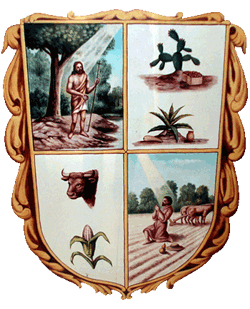 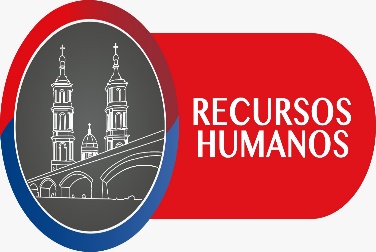 PROTECCION CIVIL
JEFE DE DEPATAMENTO A
c. María Magdalena Esquivel Esparza
AUXILIAR DE PROTECCION CIVIL 
C. Sergio Moreno Rosales
AUXILIAR PROTECCION CIVIL D
C. Juan Pablo Rangel Álvarez Tostado
AUXILIAR PROTECCION CIVIL E
C. Leslie Yaquelin Neave Macías
AUXILIAR PROTECCION CIVIL 
C. Ana Rocio Velázquez Galván
AUXILIAR DE PROTECCION CIVIL E
C. Cesar Anguiano Martínez
AUXILIAR PROTECCION CIVIL A
C. Erick Eloy Hernández Acosta
AUXILIAR DE PROTECCION CIVIL F
C. Marina de Jesús Negrete Díaz
AUXILIAR PROTECCION CICIL A
C. Juan Antonio Barraza Ledesma
AUXILIAR DE PROTECCION CIVIL G
C. Yazmin Robledo Moreno
AUXILIAR DE PROTECCION CIVIL B
C. Juan Diego Hernández Sandoval
AUXILIAR DE PROTECCION CIVIL C
AUXILIAR DE PROTECCION CIVIL D
C. Rosa Evelin Morquecho Lejia
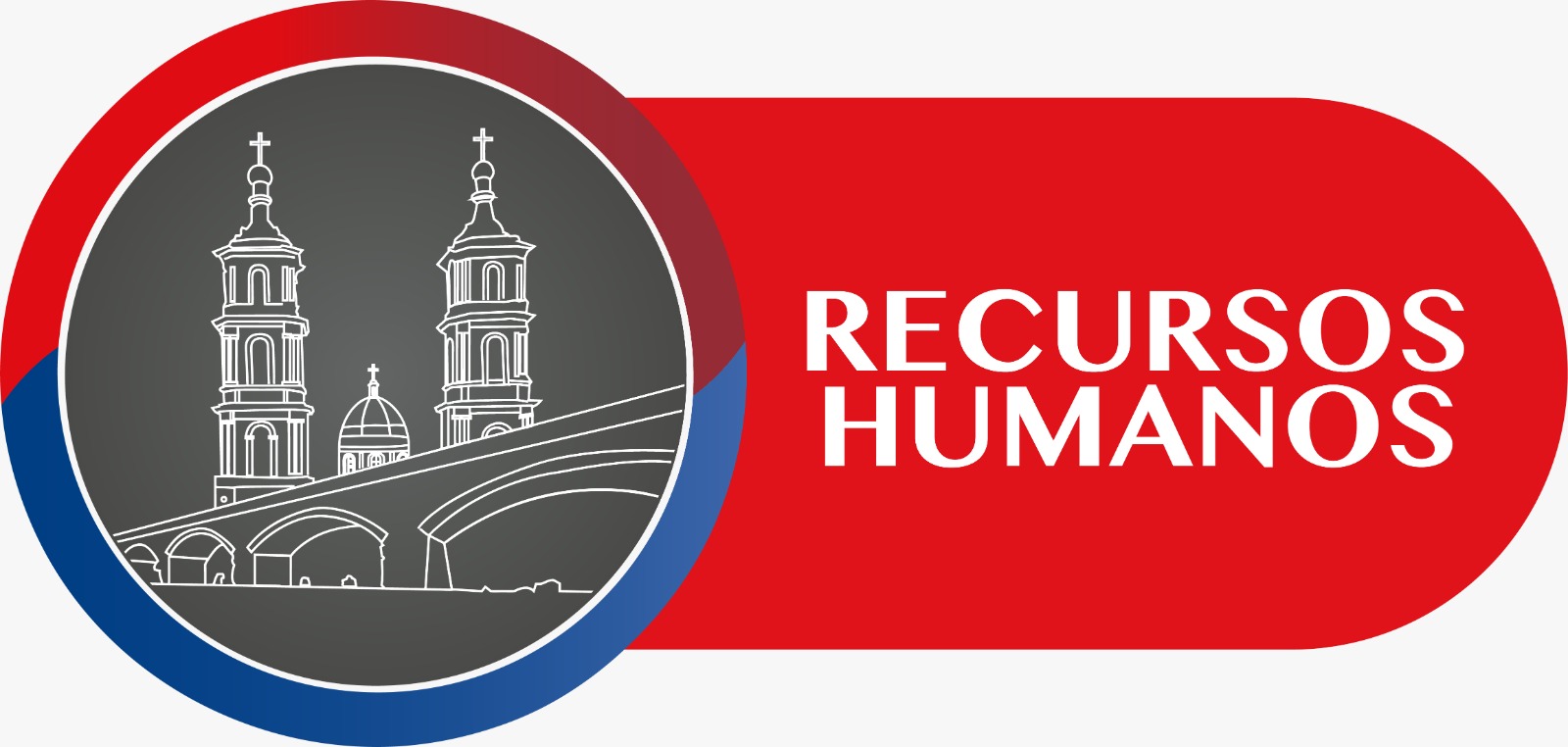